GRANTS ACCOUNTING
GRANTS ACCOUNTING
REGINA HAILEY 
GRANTS ACCOUNTANT MANAGER
ACCOUNTING APPLICATIONS
Grants Accounting Online Reporting Systems (GAORS)

Consolidated Application (Con AP)

Invoice Application 

Completion Report Application
6/20/2018
3
GAORS
Approved Grants
Federal  15 months of availability

Reimbursement request
DE147
6/20/2018
4
CONSOLIDATED APPLICATION
State Board Approval of Grants
Allocation upload in Consolidated Application
Budget Process
Coordinator 
Superintendent
Program Manager
Grants Accounting
Download into GAORS
6/20/2018
5
CONSOLIDATED APPLICATION
6/20/2018
6
INVOICE APPLICATION
Log into the portal.
Select Grants Application 
Select Manage Invoices
Select the Fiscal Year
Select the appropriate grant
Select the fund month that you are processing  and hit “ADD”
.INVOICE APPLICATION processing  and hit
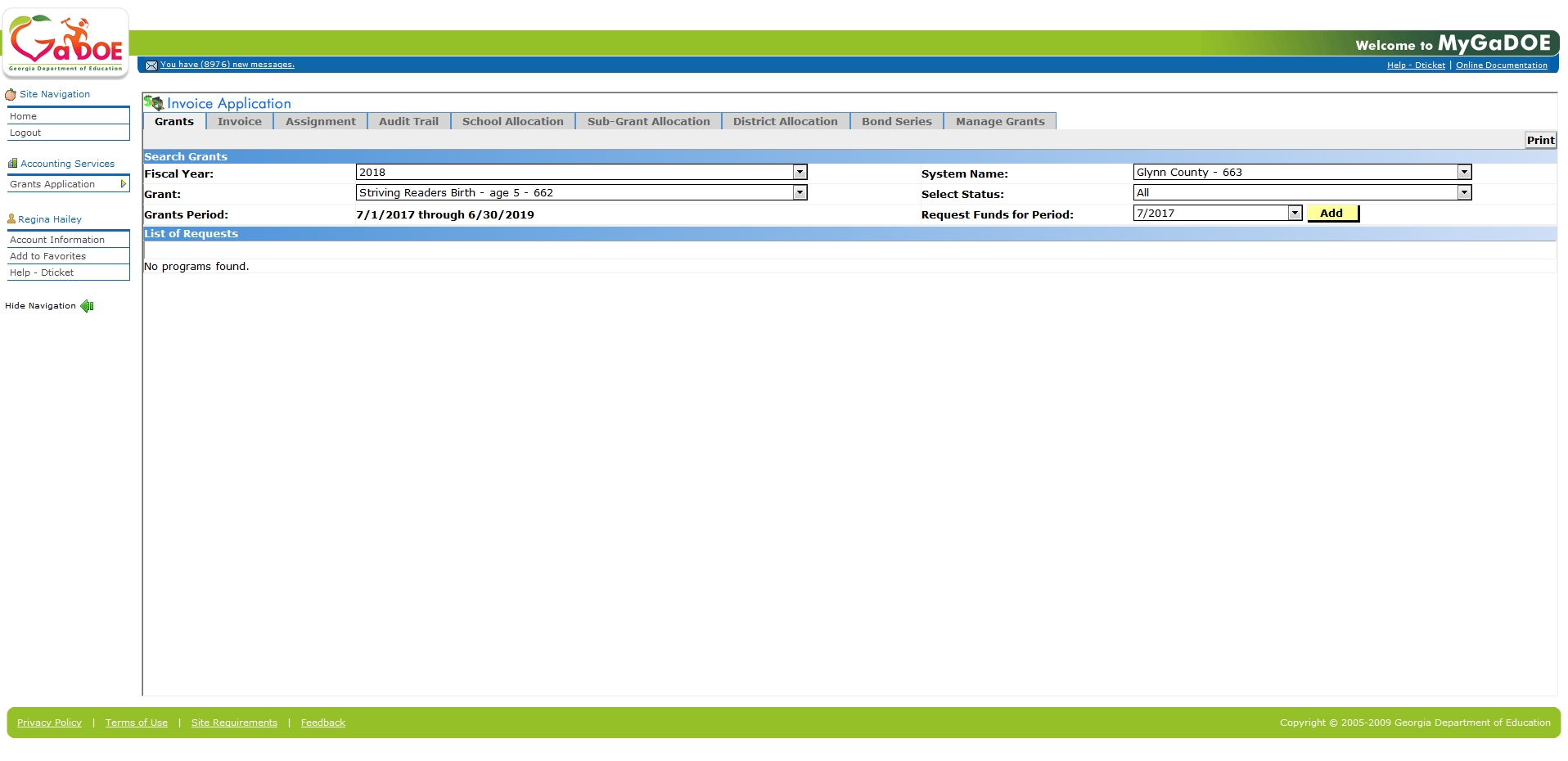 INVOICE APPLICATION ENTRY SCREEN
INVOICES BY SCHOOL
INVOICE APPLICATION FINAL STEPS
Once all invoices are updated, hit send to submitter
Then, go to submit invoices and pull up the request to verify.  If ok, then hit submit
The request goes to the Program Manager for review
Once reviewed by Program Manager, then Grants Accounting approves and payment is submitted.
COMPLETION REPORT
LAST APPROVED BUDGET WILL BE LOADED IN COMPLETION REPORT
MUST USE FUNCTION/OBJECT CODES THAT ARE APPROVED BY PROGRAM
DO NOT CLOSE YOUR COMPLETION REPORT UNTIL ALL OF YOUR PAYMENTS HAVE BEEN REQUESTED/PAID BY THE SYSTEM
PROGRAM MANAGERS AND ACCOUNTING MUST COMMUNICATE     $$$$$$$$
QUESTIONS
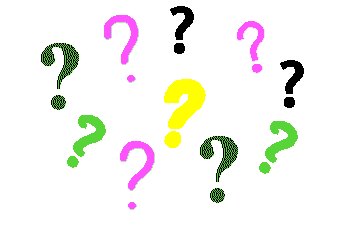 GRANTS ACCOUNTING TEAM
DELLA KILPATRICK – ACCOUNTING MANAGER (404-656-4668) dkilpatr@doe.k12.ga.us

REGINA HAILEY – GRANTS ACCOUNTANT MANAGER 
      (404-656-4676)  rhailey@doe.k12.ga.us

KAMIKA MORRIS – GRANTS ACCOUNTANT 
    (404-656-5553) kmorris@doe.k12.ga.us